Alaska’s New Accountability Systemfor Schools
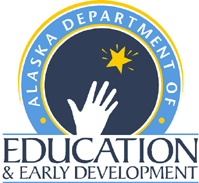 1
How we got here
ESEA Flexibility Waiver application submitted in October 2012

Approved by US Department of Education in May 2013

Permitted Alaska to develop new regulations for school accountability

Those regulations approved by the Alaska State Board of Education in June 2013
2
What it replaces
Adequate Yearly Progress
Expectation that 100% of students are proficient by Spring of 2013-2014 school year

Annual Measurable Objectives for 2012-2013 school year were 94.28% proficient in Language Arts; 91.53% proficient for math

Consequences that followed not meeting AYP
School improvement
Corrective action
Restructuring
Restricted use of Title funds
3
The New Accountability System
Alaska School Performance Index (ASPI)

New Annual Measurable Objective Targets
4
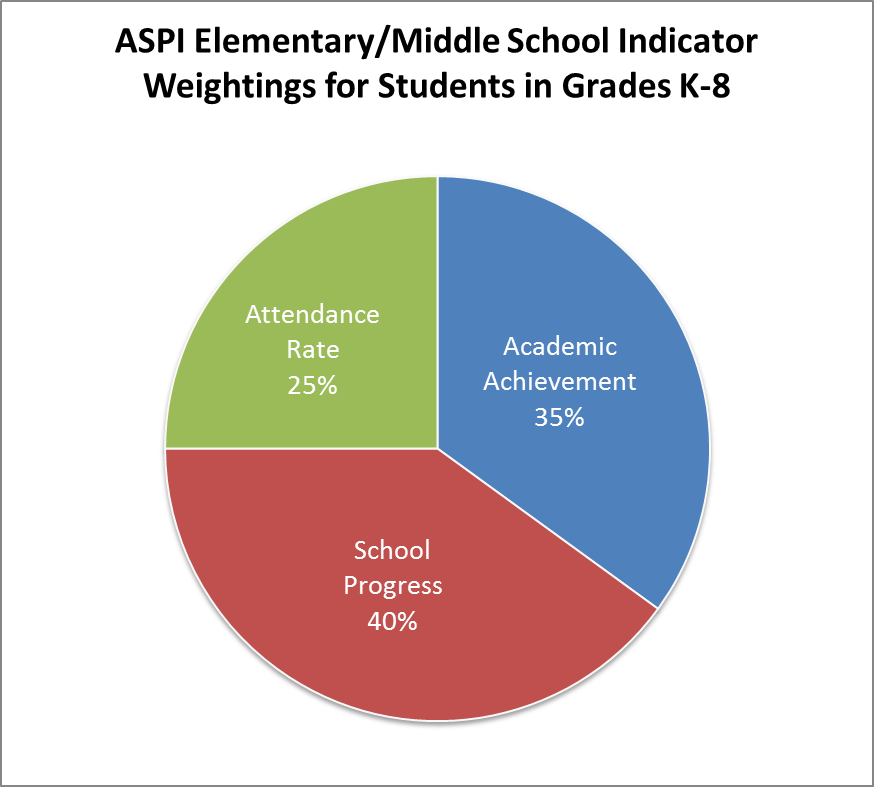 5
Academic Achievement
Average of  % of students proficient or above in reading, writing, and math

Example:  100 students
85% proficient in reading = 85 students
80% proficient in writing = 80 students
75% proficient in math = 75 students

Total # proficient
85 students + 80 students + 75 students = 240 students

Average % proficient
240 students / 300 tested students = 80% proficient
6
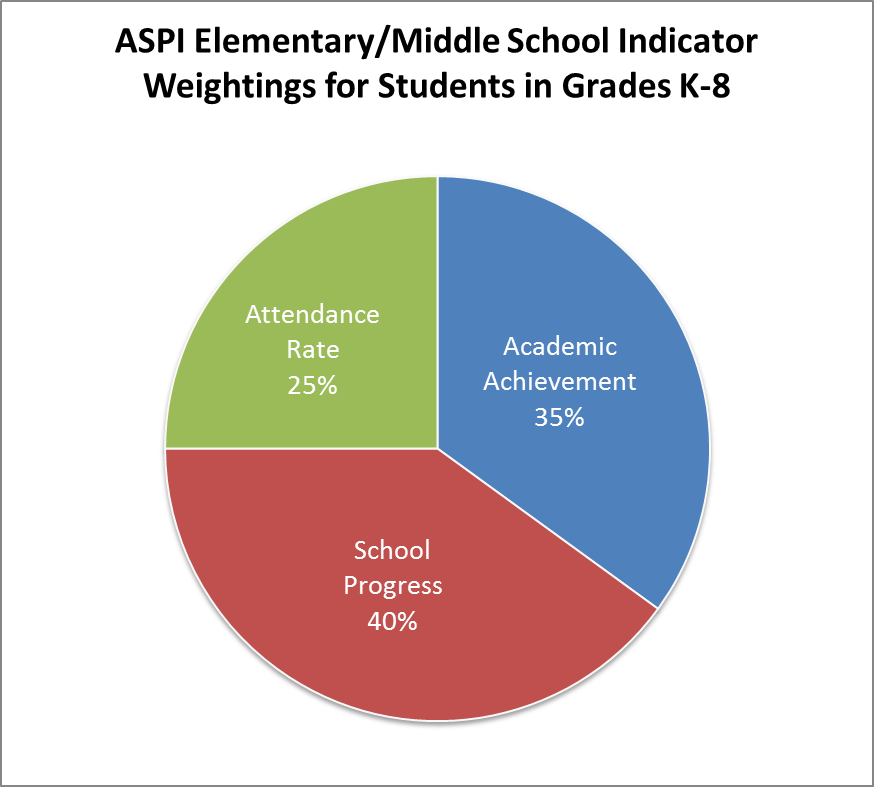 80 x 35% = 28 ASPI points
7
School Progress
Progress from previous year’s SBAs

Uses 7 Proficiency Levels
Advanced
Proficient Plus
Proficient
Below Proficient Plus
Below Proficient Minus
Far Below Proficient Plus
Far Below Proficient Minus

Calculates progress for 5 Groups
All Students 
Alaska Native
Economically Disadvantaged
Limited English Proficient
Students with Disabilities
8
Proficiency Levels
9
Growth & Proficiency Index
10
Group Weighting
11
[Speaker Notes: Bump up Econ dis]
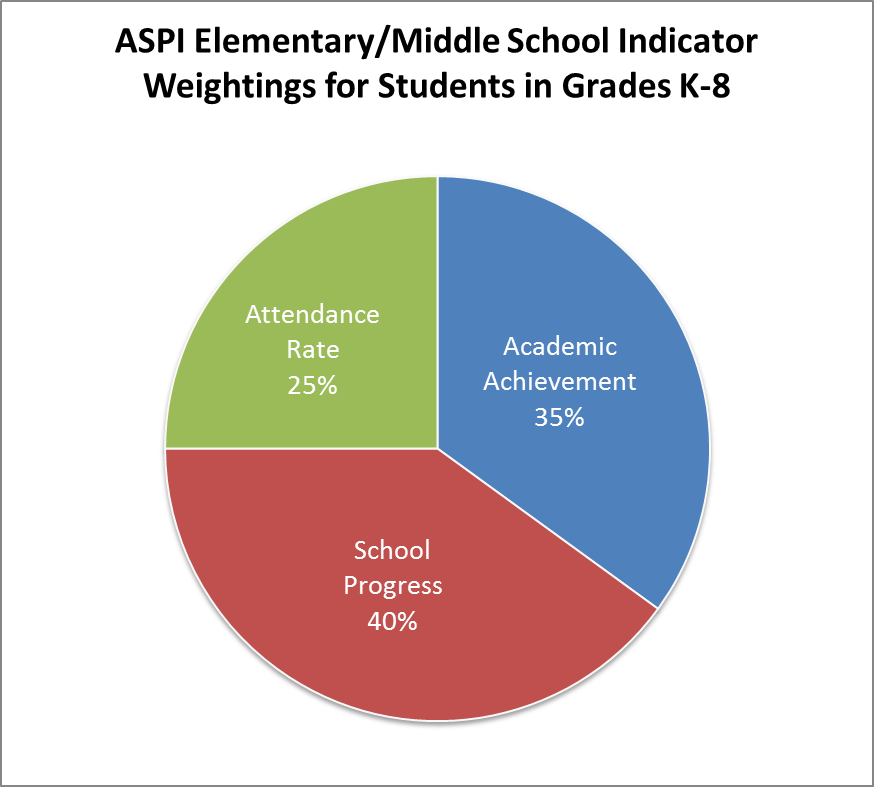 80 x 35% = 28 ASPI points
12
93.8 x 40% = 37.52 ASPI points
Attendance Rate
Attendance Points
     %		     Points
96-100	     100
93-95	       95
90-92	       80
85-89	       50
70-85	       25
Below 70	         0
Average attendance of all students

Example:  
100 students

16,100 combined days of attendance

17,000 days of membership

16,100 / 17,000 = 94.7% attendance rate
13
[Speaker Notes: Determine whether or not to keep attendance rate this low…]
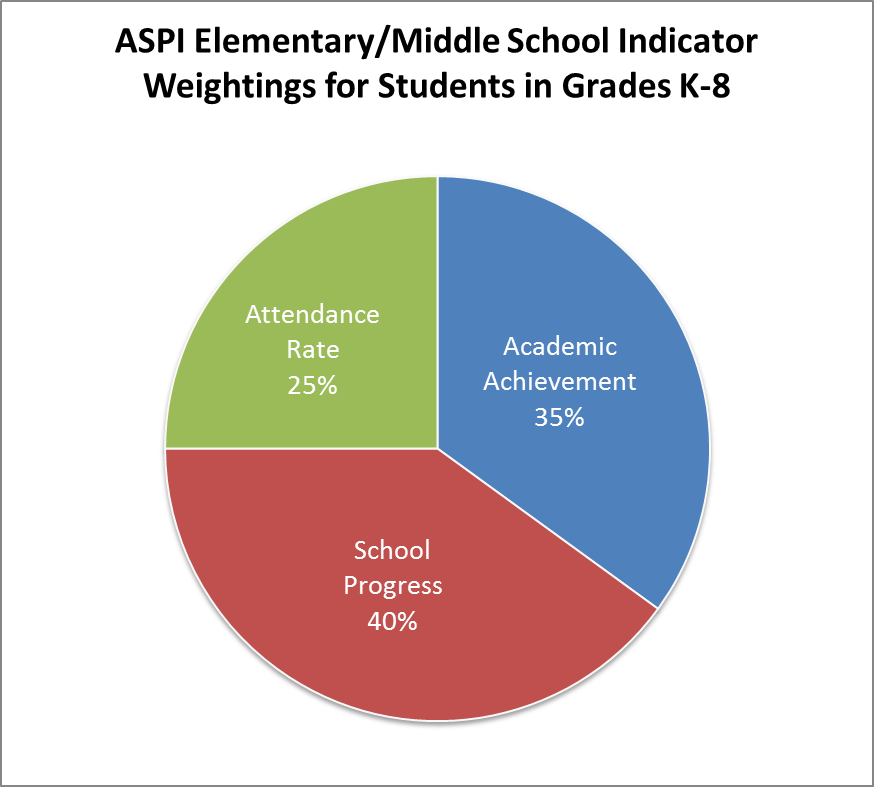 95 x 25% = 23.75 ASPI points
80 x 35% = 28 ASPI points
14
93.8 x 40% = 37.52 ASPI points
TOTAL ASPI POINTS = 89.27
Star Ratings
Number of Stars
ASPI Points
94 – 100
	85 – 93.99	
	65 – 84.99
	55 – 64.99
	0 – 54.99
15
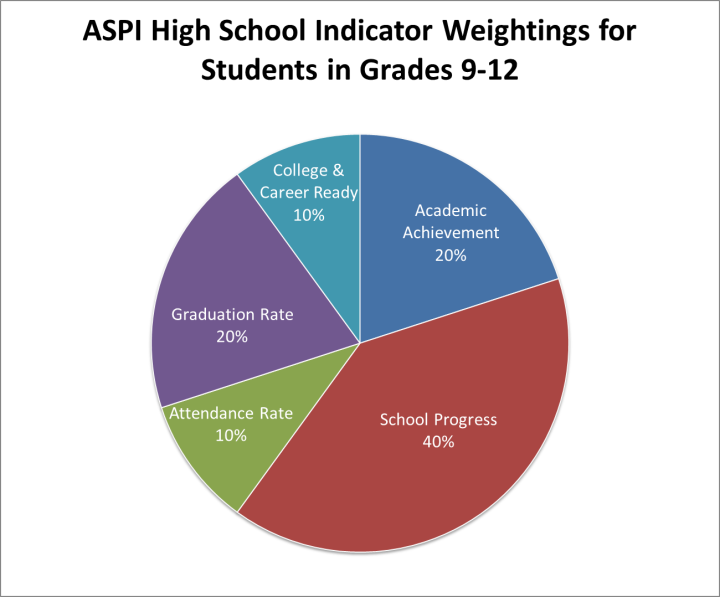 80 x 20% = 16 ASPI points
95 x 10% = 9.5 ASPI points
93.8 x 40% = 37.52 ASPI points
16
Graduation Rate
Use higher of 4-year or 5-year cohort rate (required graduation rate formula)
17
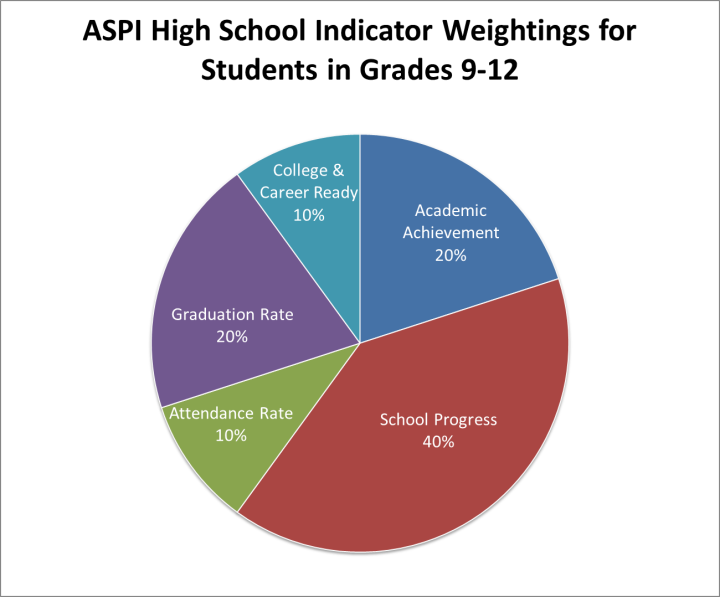 80 x 20% = 16 ASPI points
90 x 20% = 18 ASPI points
95 x 10% = 9.5 ASPI points
93.8 x 40% = 37.52 ASPI points
18
College & Career Ready Indicator
Points earned for each certificate/score level as shown

# students tested (current 12th graders tested in either 11th and/or 12th grades) in any WorkKeys, ACT, or SAT assessment

% calculated based on total number of points earned divided by number of students tested
19
College & Career Ready Indicator
120 12th graders
100 took assessment
60 got qualifying points
20 x 100 = 2,000 points
20 x 95 = 1,900 points 
20 x 80 = 1,600
20
5,500 points / 100 = 55 ASPI Points
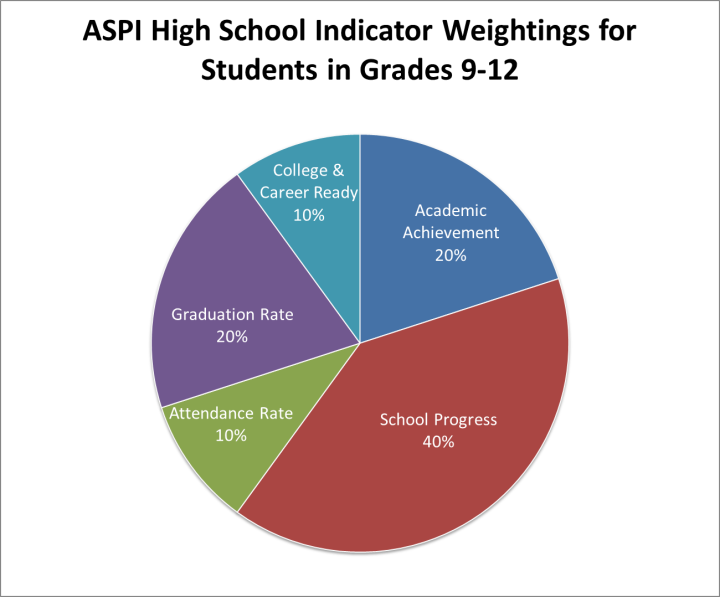 55 x 8% = 4.4 ASPI points
80 x 20% = 16 ASPI points
90 x 20% = 18 ASPI points
95 x 10% = 9.5 ASPI points
93.8 x 40% = 37.52 ASPI points
21
College & Career Indicator Participation Rate
WorkKeys weighted at 2% for 11th graders who take test
22
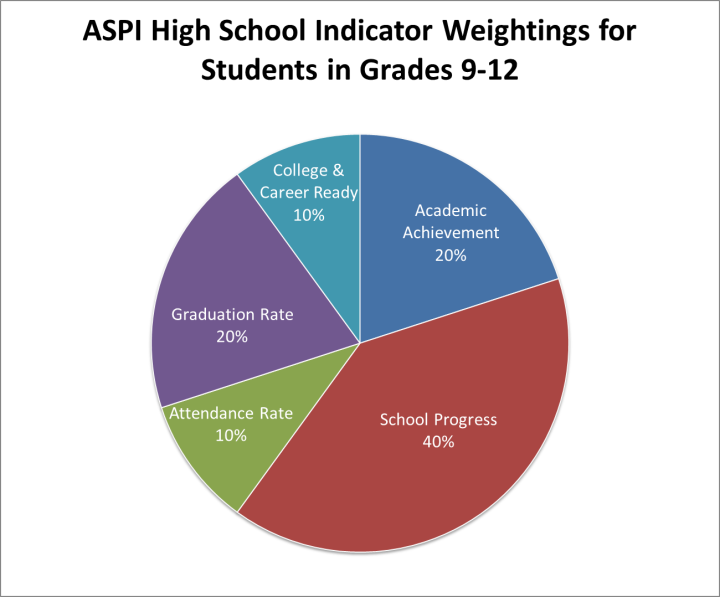 0 x 2% = 0 ASPI points
55 x 8% = 4.4 ASPI points
80 x 20% = 16 ASPI points
90 x 20% = 18 ASPI points
95 x 10% = 9.5 ASPI points
93.8 x 40% = 37.52 ASPI points
23
TOTAL ASPI POINTS = 85.42
Star Ratings
Number of Stars
ASPI Points
94 – 100
	85 – 93.99	
	65 – 84.99
	55 – 64.99
	0 – 54.99
24
Annual Measurable Objectives
Targets set 
In reading, writing, and math 
For all-students group and for subgroups
For State, districts, and schools

Goal
To reduce by ½ over a 6-year period the number of non-proficient students
Reduction in equal increments over 6 years

School AMO targets met if
School or state target is met
Graduation rate and participation rate are met
25
AMO Example
2012
Percent not proficient in reading = 24%
Percent proficient in reading = 76%

2018 Targets
Percent not proficient in reading = 12%
Percent proficient in reading = 88%

Each year
12% / 6 years = 2% reduction (or increase) each year
26
27
Based on 2012 % proficient of 76%